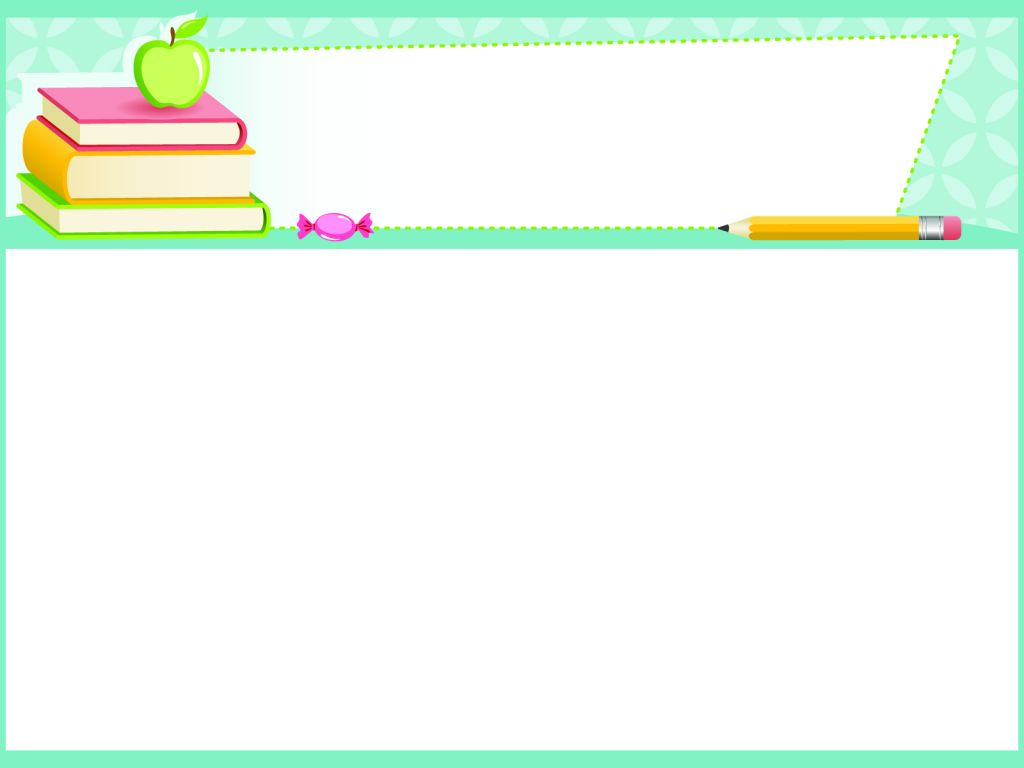 PHÒNG GIÁO DỤC VÀ ĐÀO TẠO…….
TRƯỜNG TIỂU HỌC
CHÀO MỪNG CÁC EM HỌC SINH ĐẾN VỚI  
MÔN: TIN HỌC LỚP 4
Giáo viên:
Năm học: 2023 - 2024
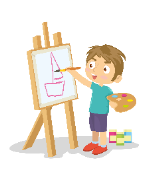 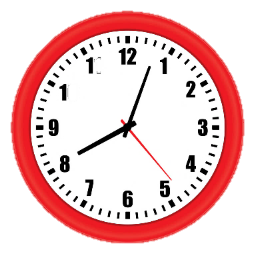 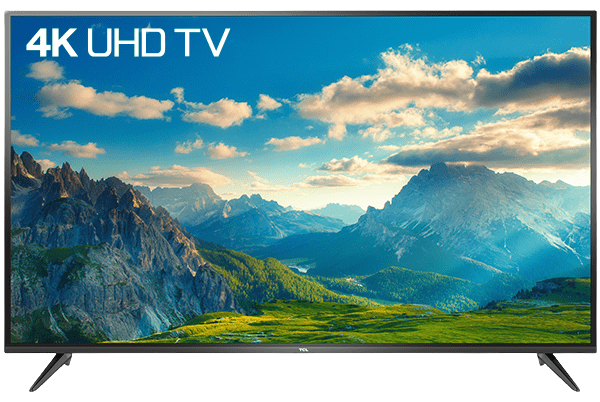 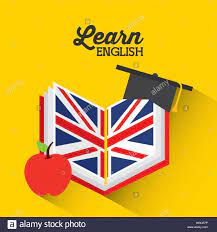 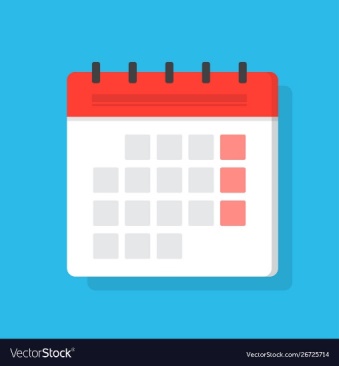 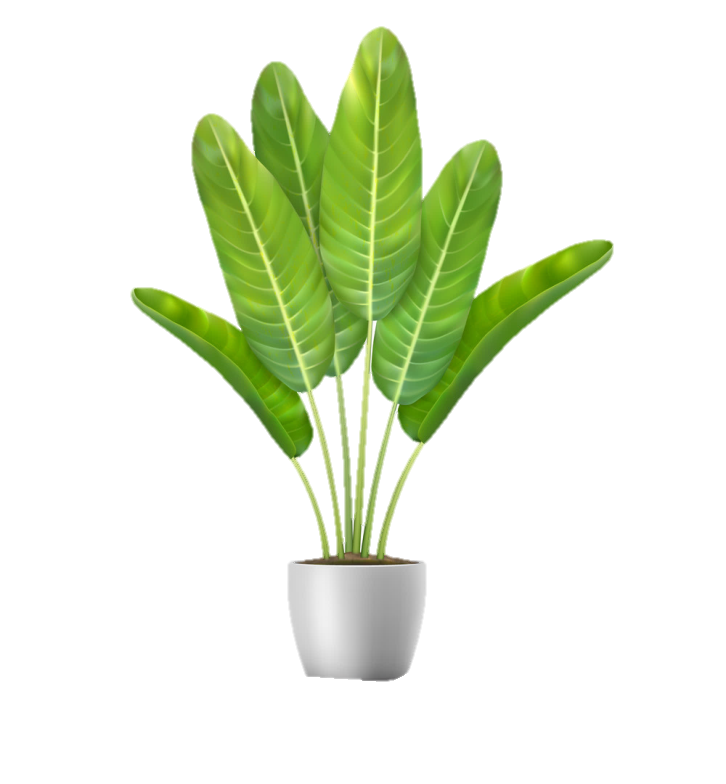 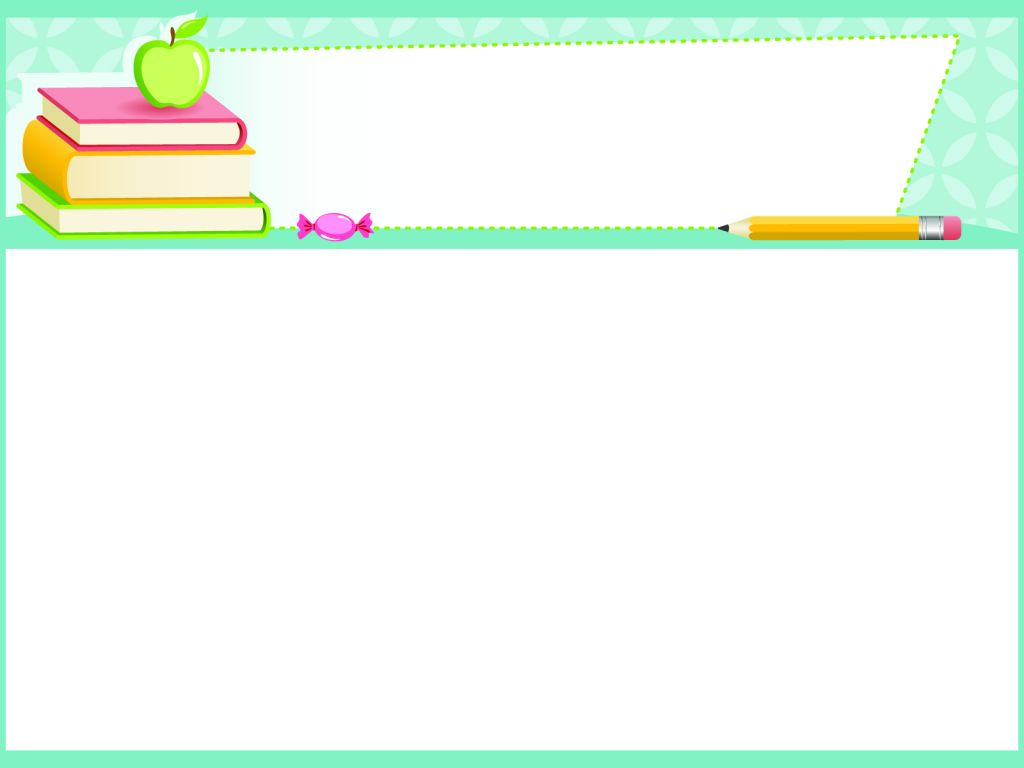 Thứ     ,  ngày    tháng    năm 2023
Tin học
CHỦ ĐỀ 1:
MÁY TÍNH VÀ EM
Bài 4: Tìm kiếm thông tin trên Internet (tiết 2)
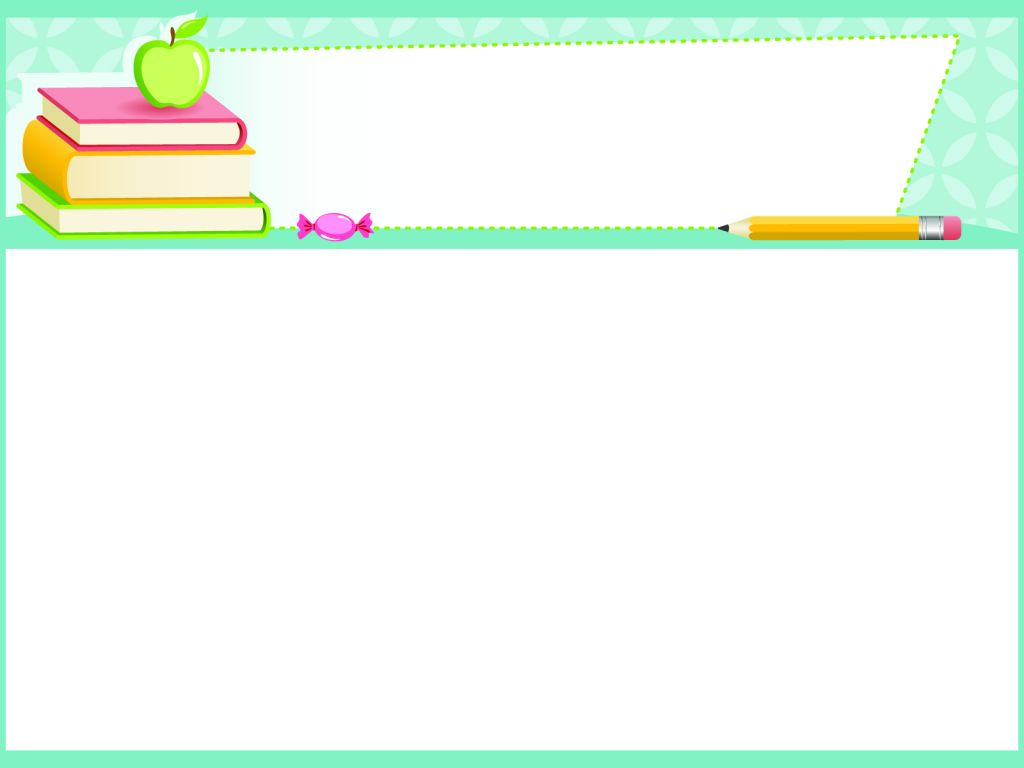 Thứ      , ngày         tháng      năm
Tin Học
Bài 4: Tìm kiếm thông tin trên Internet (tiết 2)
Sau bài này em sẽ:
MỤC TIÊU
Xác định được chủ đề (từ khoá) của thông tin cần tìm.
Biết cách dùng máy tìm kiếm để tìm thông tin theo từ khoá
Thực hiện được việc tìm kiếm thông tin trên Internet theo yêu cầu
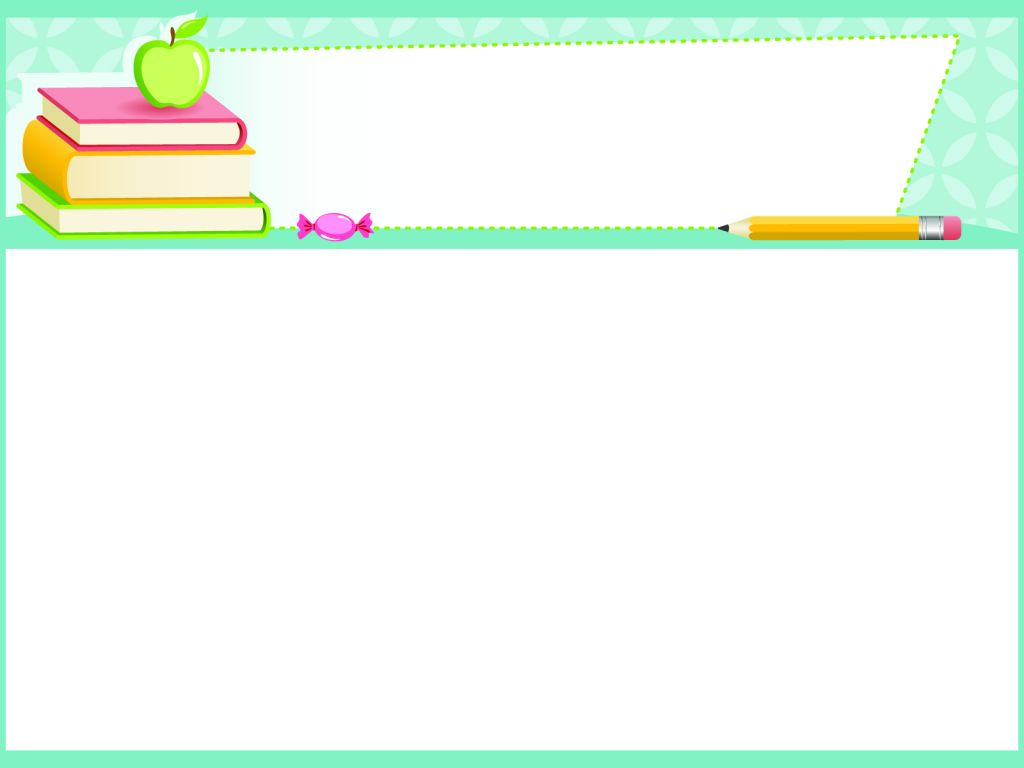 Thứ      , ngày       tháng       năm
Tin học
Nhiệm vụ : Sử dụng máy tìm kiếm để tìm kiếm các thông tin về Hồ Gươm. 
Hướng dẫn: (Những hướng dẫn sau đây sử dụng máy tìm kiếm Google để minh hoạ)
Bài 4: Tìm kiếm thông tin trên Internet (tiết 2)
2. THỰC HÀNH TÌM THÔNG TIN TRÊN INTERNET
Bước 1: Xác định từ khoá là Hồ Gươm.
Bước 2: Mở trình duyệt web và gõ địa chỉ máy tìm kiếm vào thanh địa chỉ:
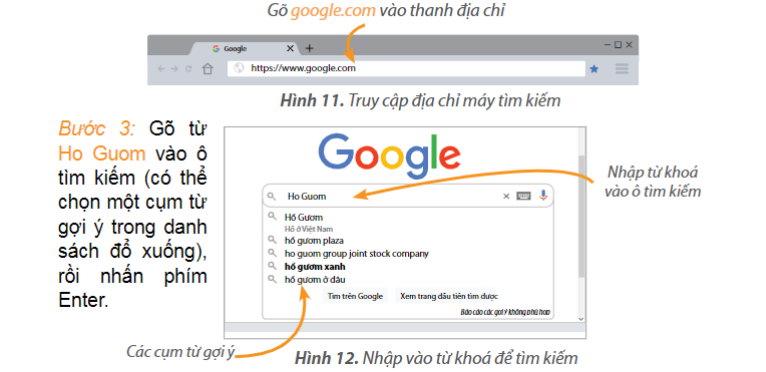 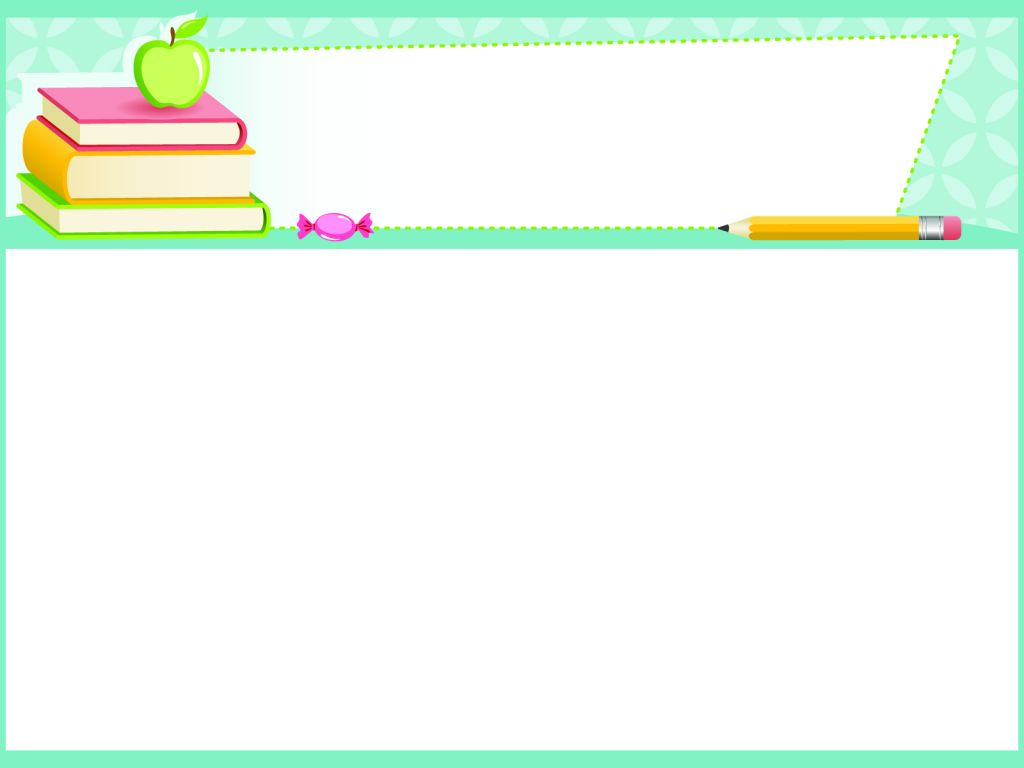 Thứ      , ngày       tháng       năm
Tin học
Bài 4: Tìm kiếm thông tin trên Internet (tiết 2)
Bước 4: Kết quả tìm kiếm là danh sách  các  trang web  có  chứa  từ khoá  tìm  kiếm. Em hãy quan sát trang  thông  tin kết quả.
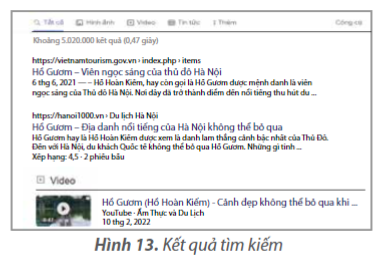 Bước 5: Nháy chuột vào một siêu liên kết để mở trang web  và xem thông tin chi tiết về Hồ Gươm.
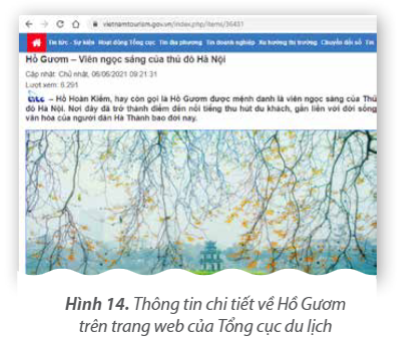 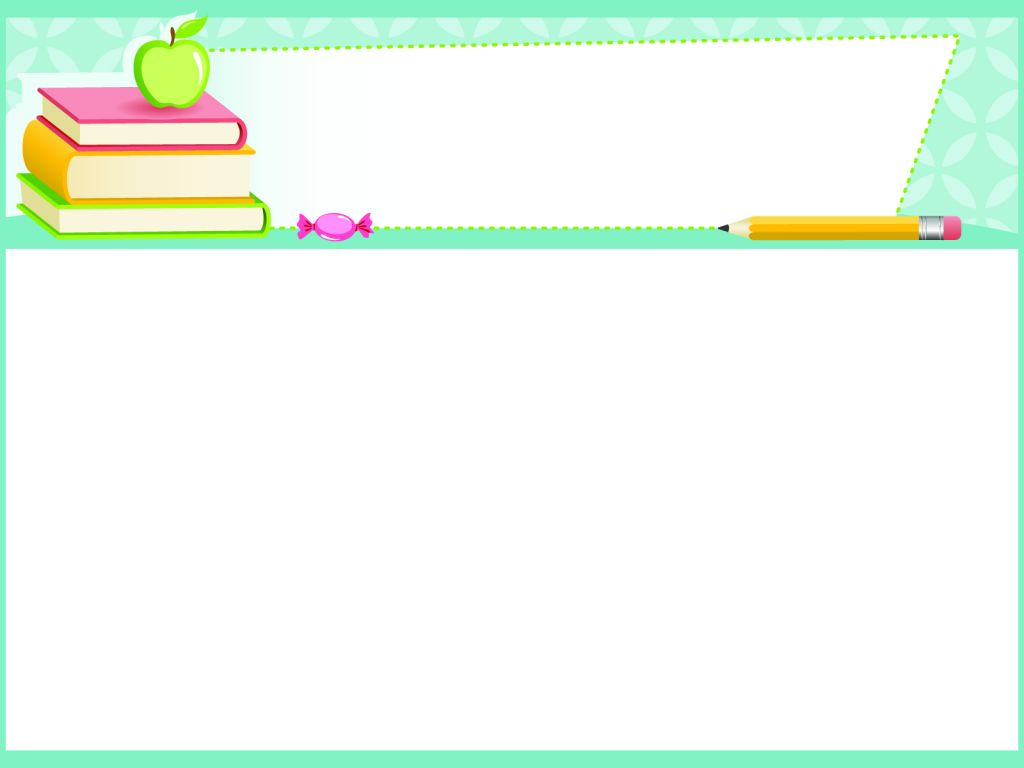 Thứ      , ngày       tháng       năm
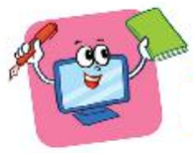 LUYỆN TẬP
Tin học
Bài 4: Tìm kiếm thông tin trên Internet (tiết 2)
1. Các bạn chọn từ khoá cho chủ đề về vai trò của không khí đối với con người. Mỗi bạn lựa chọn từ khoá tìm kiếm khác nhau, theo em bạn nào sau đây chọn từ khoá phù hợp nhất?
A. Khoa: Không khí
B. An: Không khí và con người.
C. Minh: Vai trò của không khí đối với con người.
D. Hoa: Con người cần không khí không?
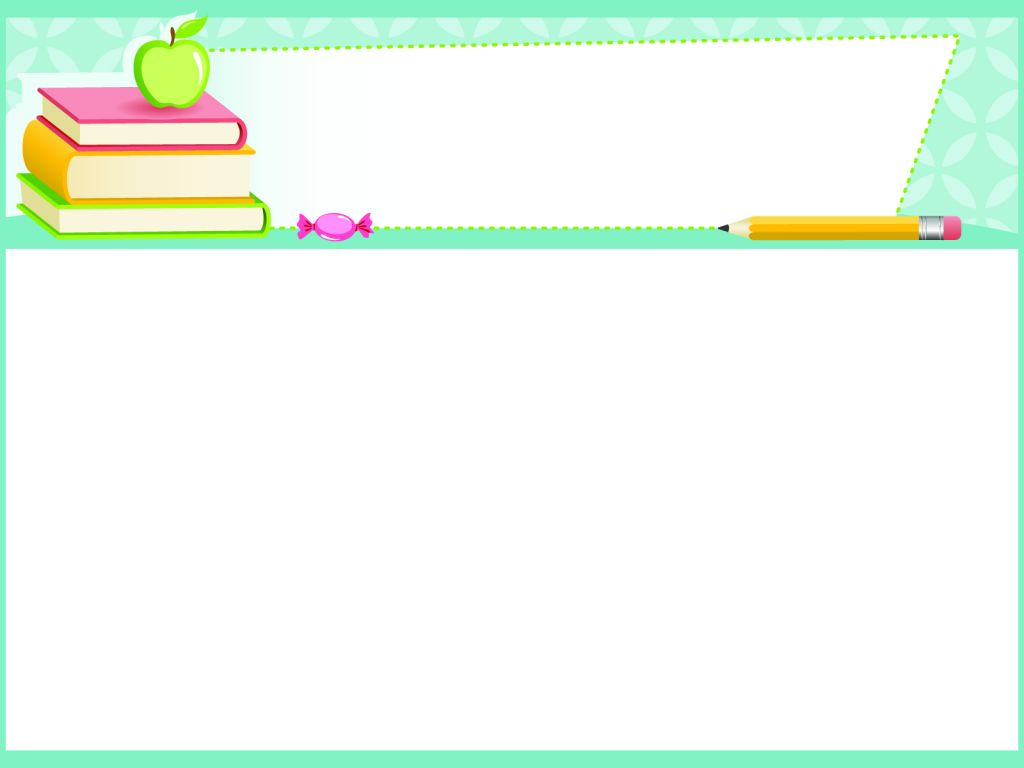 Thứ      , ngày       tháng       năm
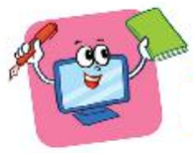 LUYỆN TẬP
Tin học
Bài 4: Tìm kiếm thông tin trên Internet (tiết 2)
2. Thực hành tìm kiếm thông tin theo chủ đề tìm hiểu về Văn Miếu - Quốc Tử Giám theo các yêu cầu sau:
1) Xác định từ khoá.
2) Truy cập vào máy tìm kiếm và tìm kiếm thông tin.
3) Nhận xét về kết quả nhận được.
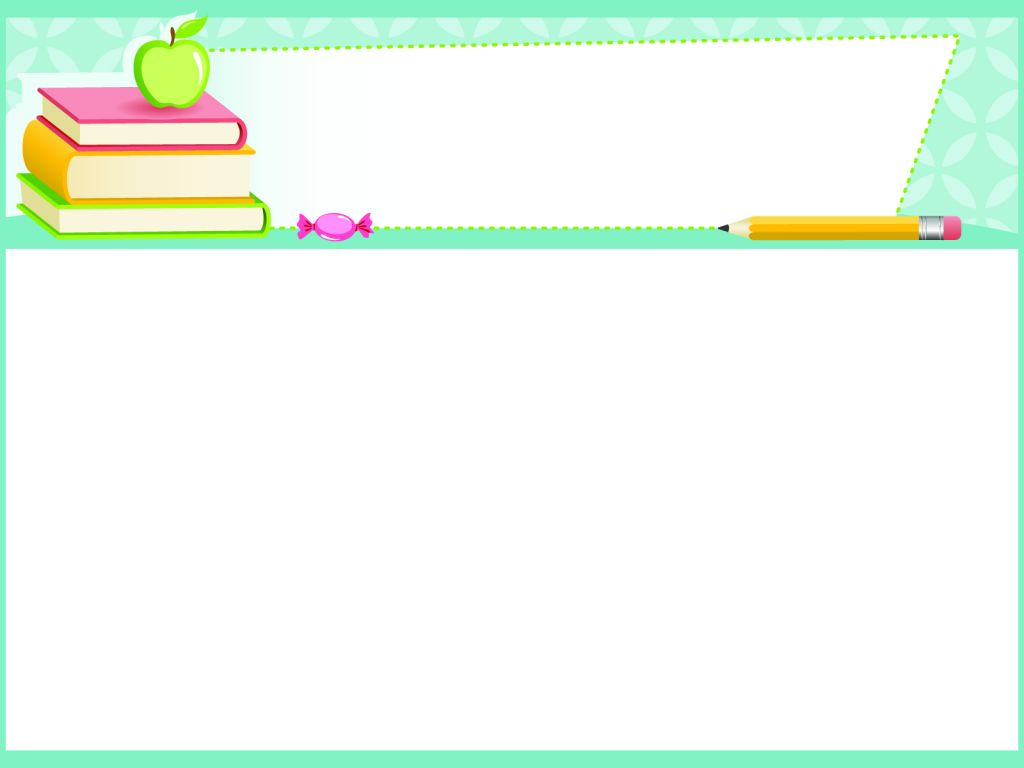 Thứ      , ngày       tháng       năm
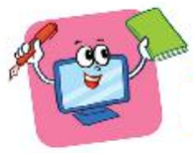 LUYỆN TẬP
Tin học
Bài 4: Tìm kiếm thông tin trên Internet (tiết 2)
1) Xác định từ khóa: Văn Miếu - Quốc Tử Giám
2) Truy cập vào máy tìm kiếm và tìm kiếm thông tin.
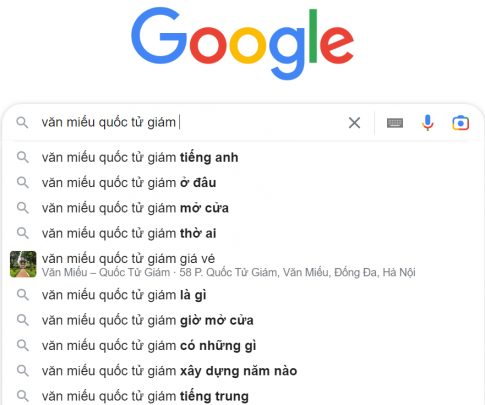 3) Kết quả cho ra đáp án cần tìm.
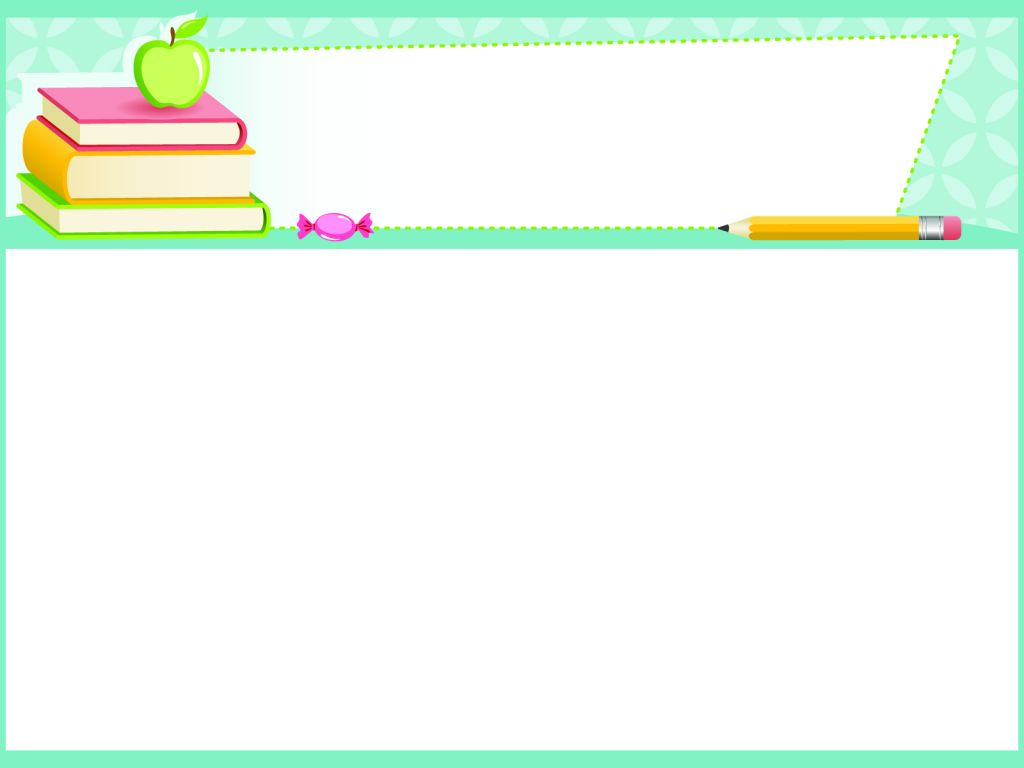 Thứ      , ngày       tháng       năm
VẬN DỤNG
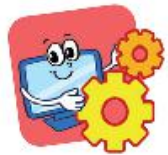 Tin học
Bài 4: Tìm kiếm thông tin trên Internet (tiết 2)
1. Em sẽ chọn từ khoá nào để tìm thông tin về danh lam thắng cảnh ở địa phương nơi em đang sống? Hãy thực hành tìm kiếm với từ khoá đó.
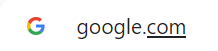 Từ khóa: Chùa Một Cột
Bước 1: Truy cập google.com
Bước 2: Gõ Chùa Một Cột vào ô tìm kiếm
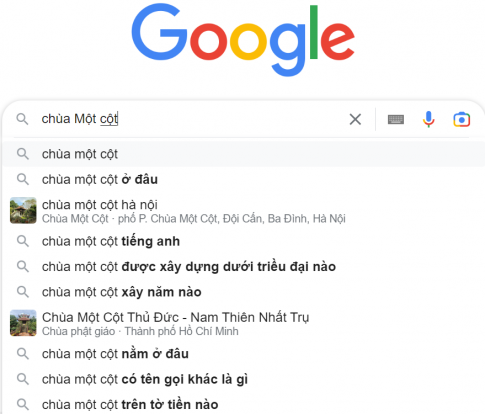 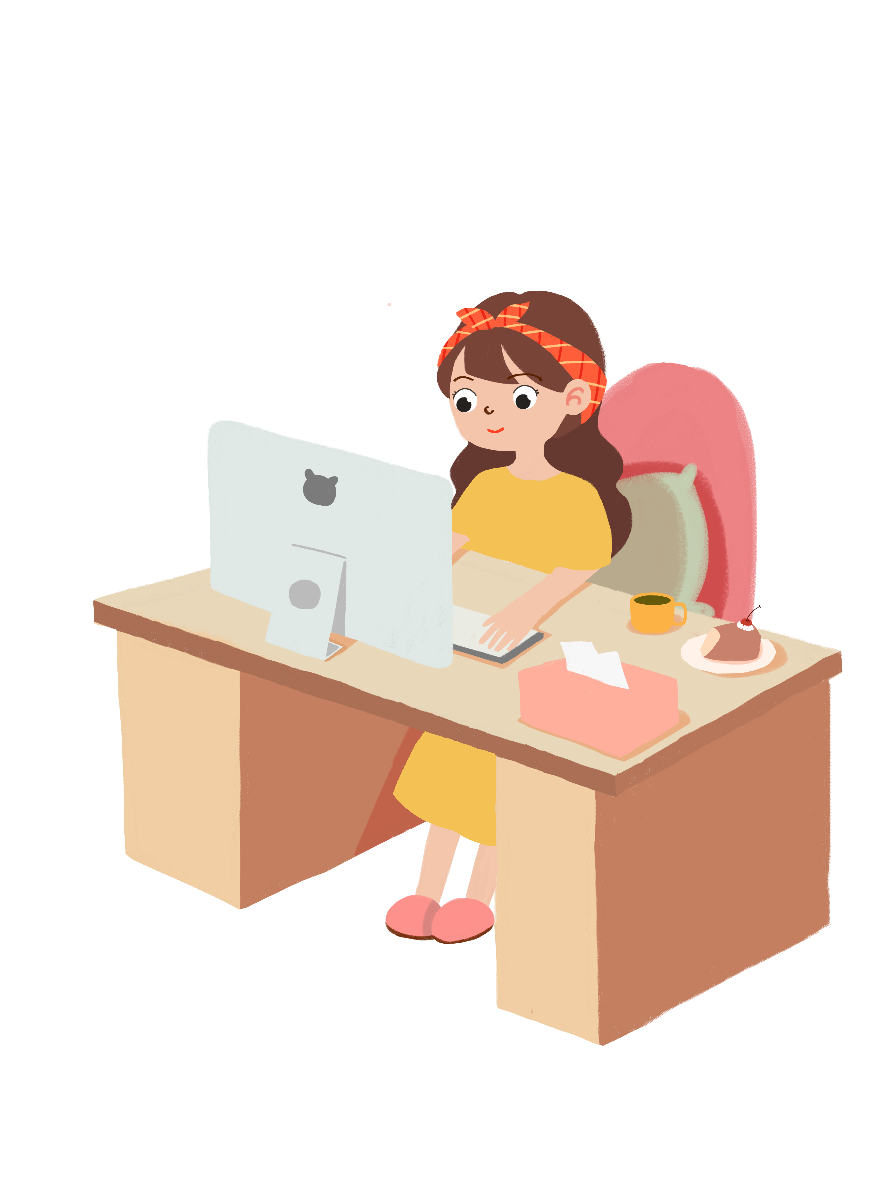 Kết quả tìm kiếm phù hợp với thông tin.
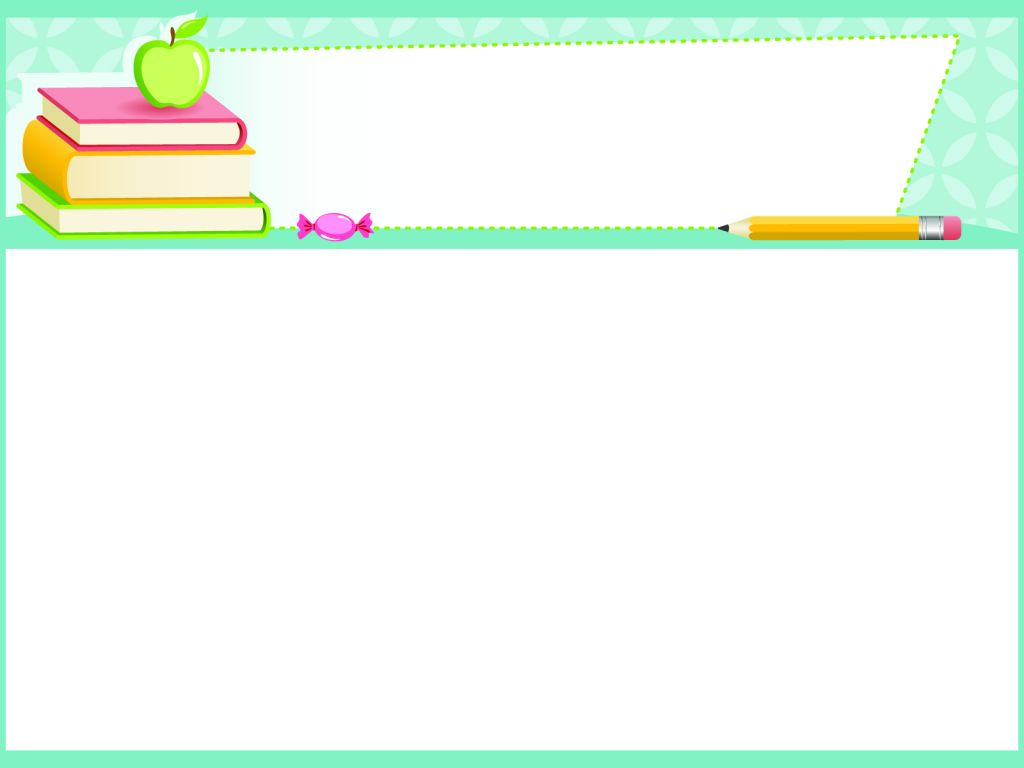 Thứ      , ngày       tháng       năm
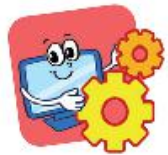 VẬN DỤNG
Tin học
Bài 4: Tìm kiếm thông tin trên Internet (tiết 2)
2. Hãy tìm kiếm một vài thông tin về một địa điểm em mong muốn được tới thăm và chia sẻ thông tin đó với bố mẹ, thầy cô giáo hoặc bạn bè.
Đôi nét về Mộc Châu:
Mộc Châu là một huyện thuộc miền núi của tỉnh Sơn La, thuộc phía Đông Nam.
Mộc Châu là một huyện miền núi và chịu ảnh hưởng trực tiếp bởi khí hậu gió mùa nên đặc trưng ở đây đều phân chia rõ ràng 4 mùa. Mùa hè ở đây có độ ẩm thấp, mưa nhiều còn về mùa Đông, nơi đây cực kỳ rét, một số địa điểm còn xuất hiện sương giá dày đặc.
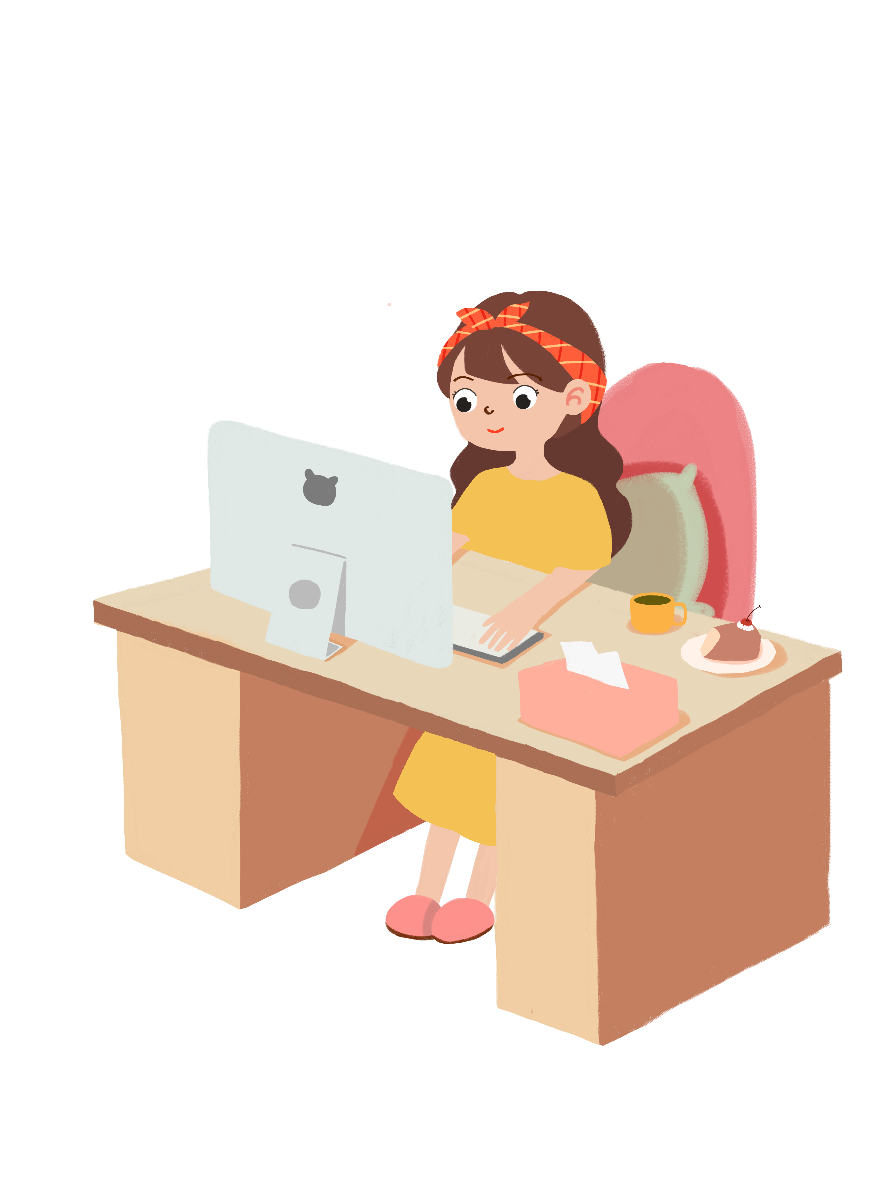 Vòng quay may mắn
1
6
2
5
QUAY
01
02
03
3
4
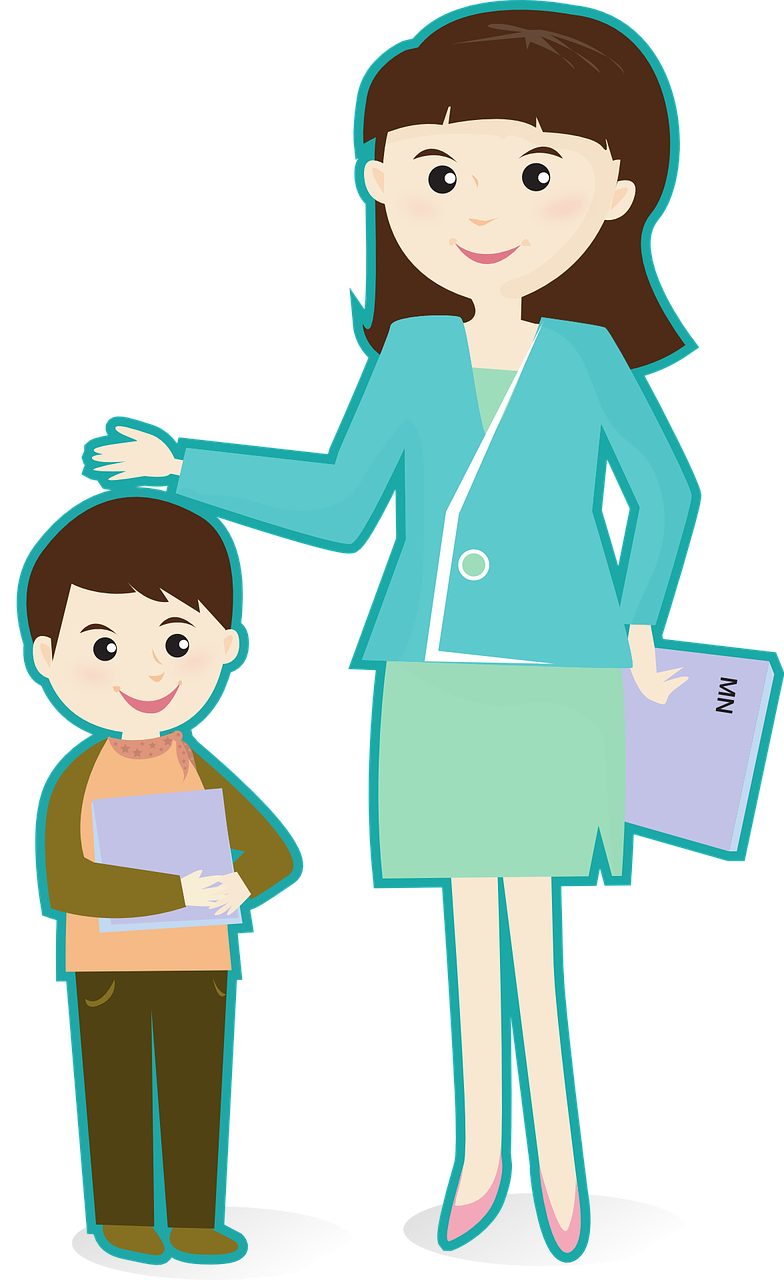 04
06
05
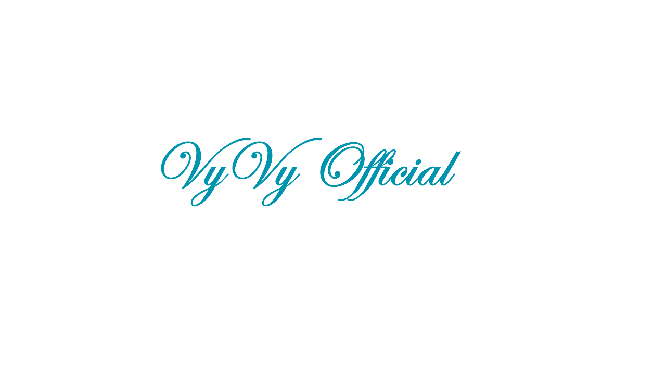 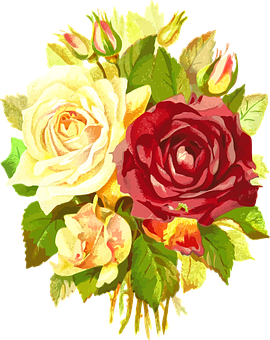 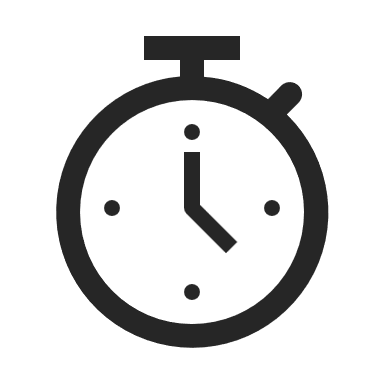 01
Câu hỏi: Các bạn chọn từ khóa cho chủ đề về vai trò của không khí đối với con người. Mỗi bạn lựa chọn từ khóa tìm kiếm khác nhau, theo em bạn nào sau đây chọn từ khóa phù hợp nhất?
B. An: Không khí và con người.
A. Khoa: Không khí.
C. Minh: Vai trò của không khí đối với con người.
D. Hoa: Con người cần không khí không?
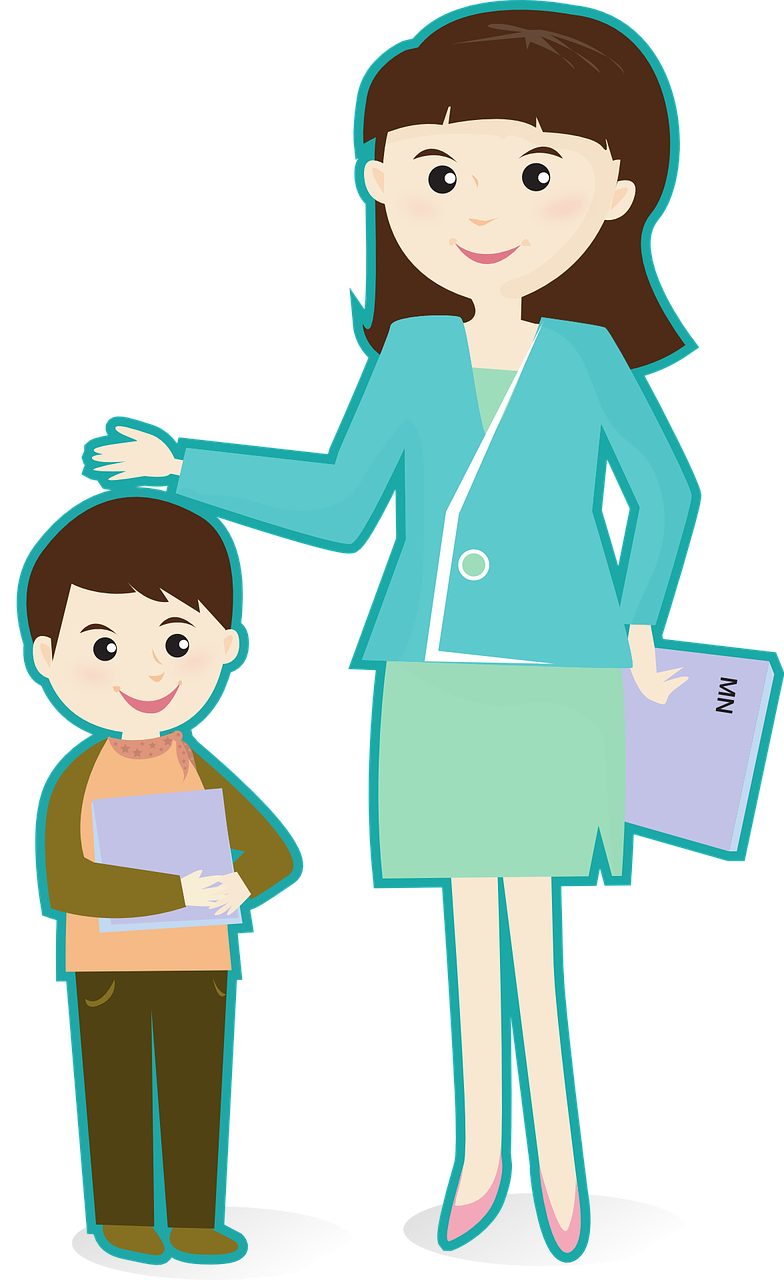 C
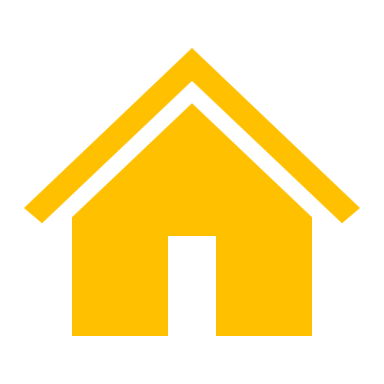 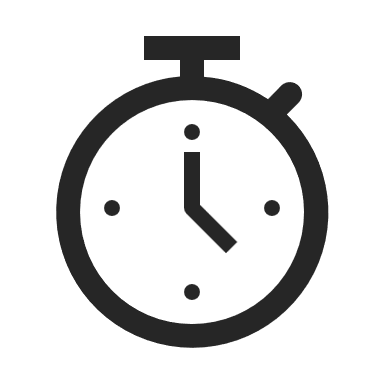 Câu hỏi: Thông tin nào dưới đây không có sẵn trên máy tính nhưng em có thể tìm thấy trên Internet?
02
A. Thông tin về ca sĩ mà em thích
B. Thông tin về thời tiết
D. Cả ba đáp án trên đều đúng
C. Thông tin về động vật em yêu thích
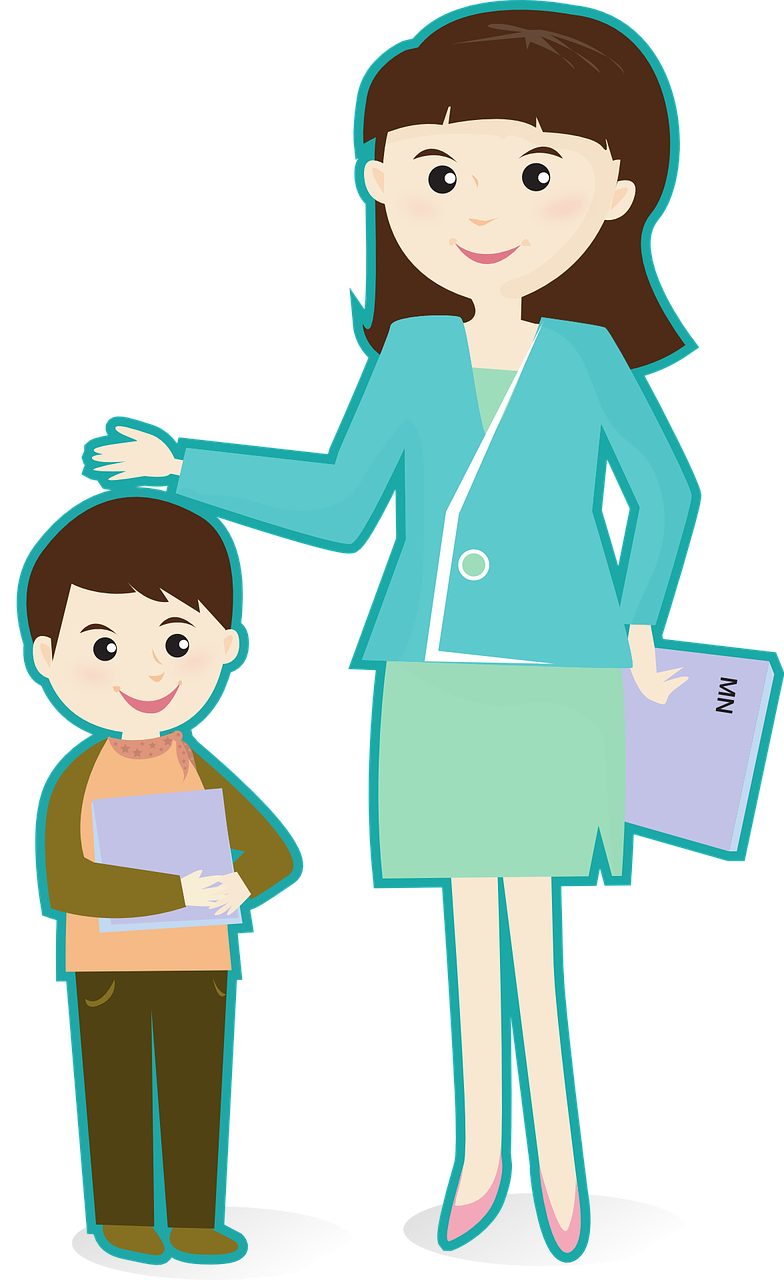 D
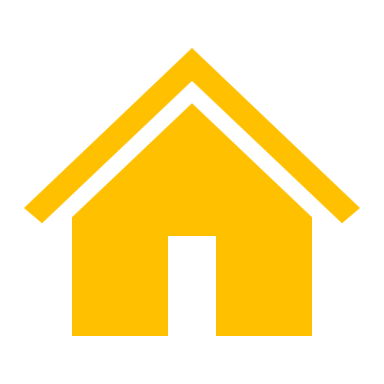 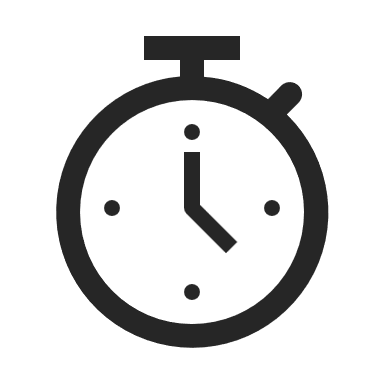 Câu hỏi: Trên trang web có các loại thông tin nào?
03
B. Có các thông tin là văn bản, hình ảnh, âm thanh, video và siêu liên kết
A. Chỉ có thông tin là văn bản và hình ảnh
C. Chỉ có thông tin là hình ảnh và âm thanh
D. Chỉ có thông tin là video
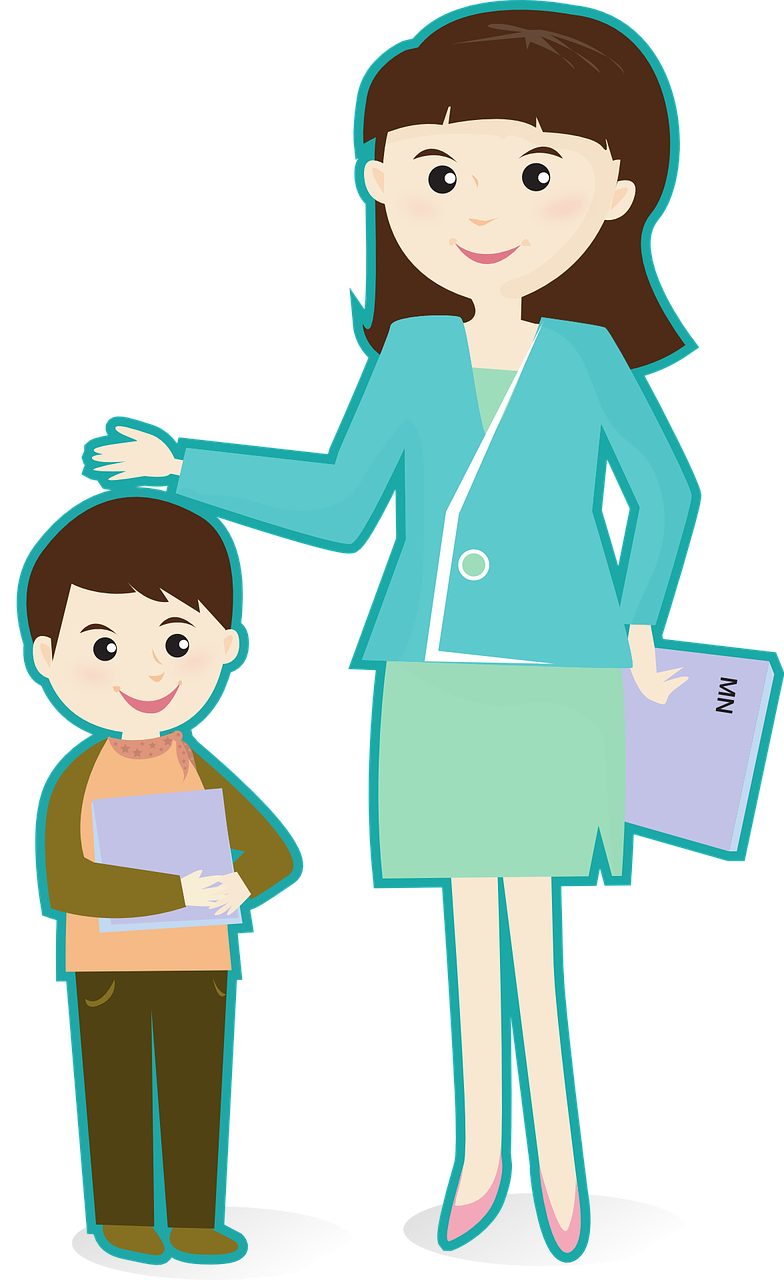 B
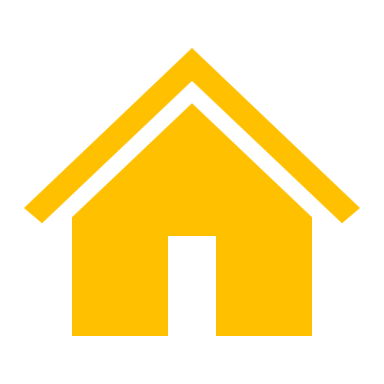 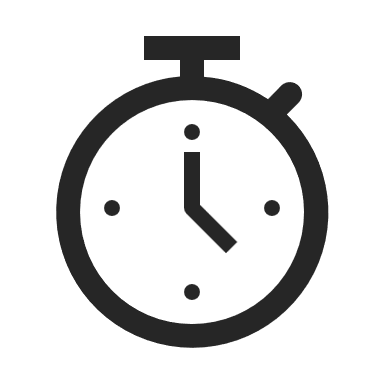 Câu hỏi: Tại sao em cần sự đồng hành của người lớn khi truy cập Internet?
04
A. Người lớn có kinh nghiệm về việc truy cập Internet
B. Người lớn giúp em biết cách quản lí thời gian
D. Người lớn giúp em tránh khỏi những thông tin xấu trên Internet.
C. Cả ba đáp án trên đều đúng
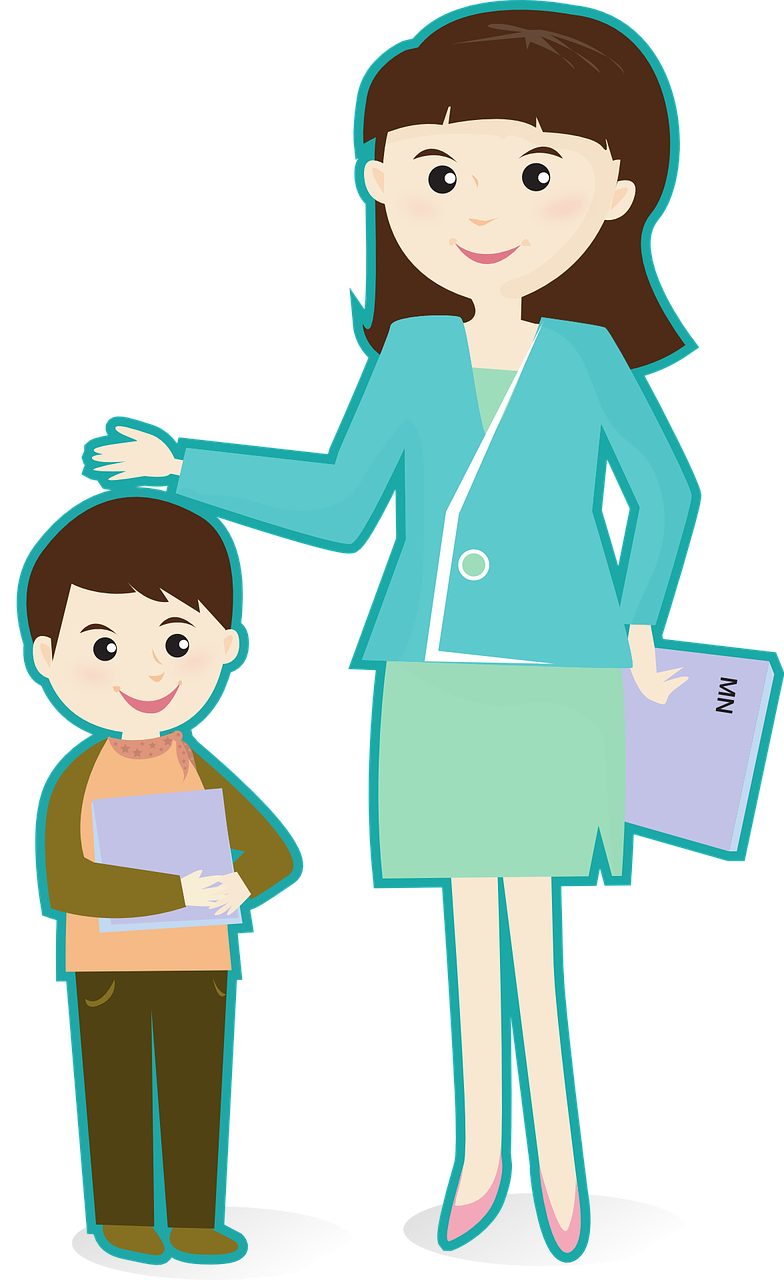 C
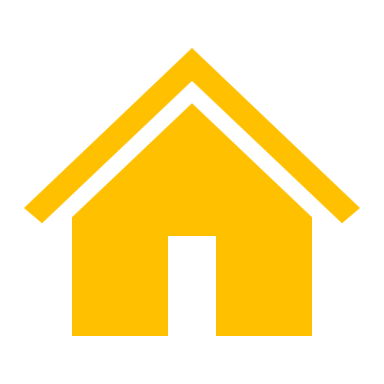 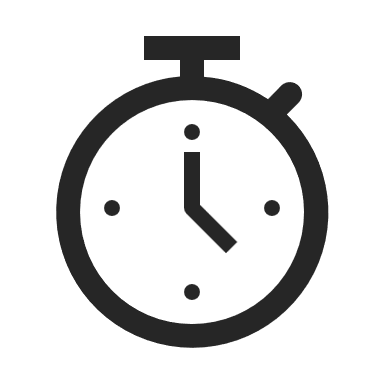 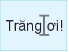 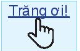 Câu hỏi: Sau đây là hình ảnh khi đưa con trỏ chuột đến một vị trí trên trang web. Em hãy cho biết mục nào chứa siêu liên kết?
05
A.
B.
C.
D.
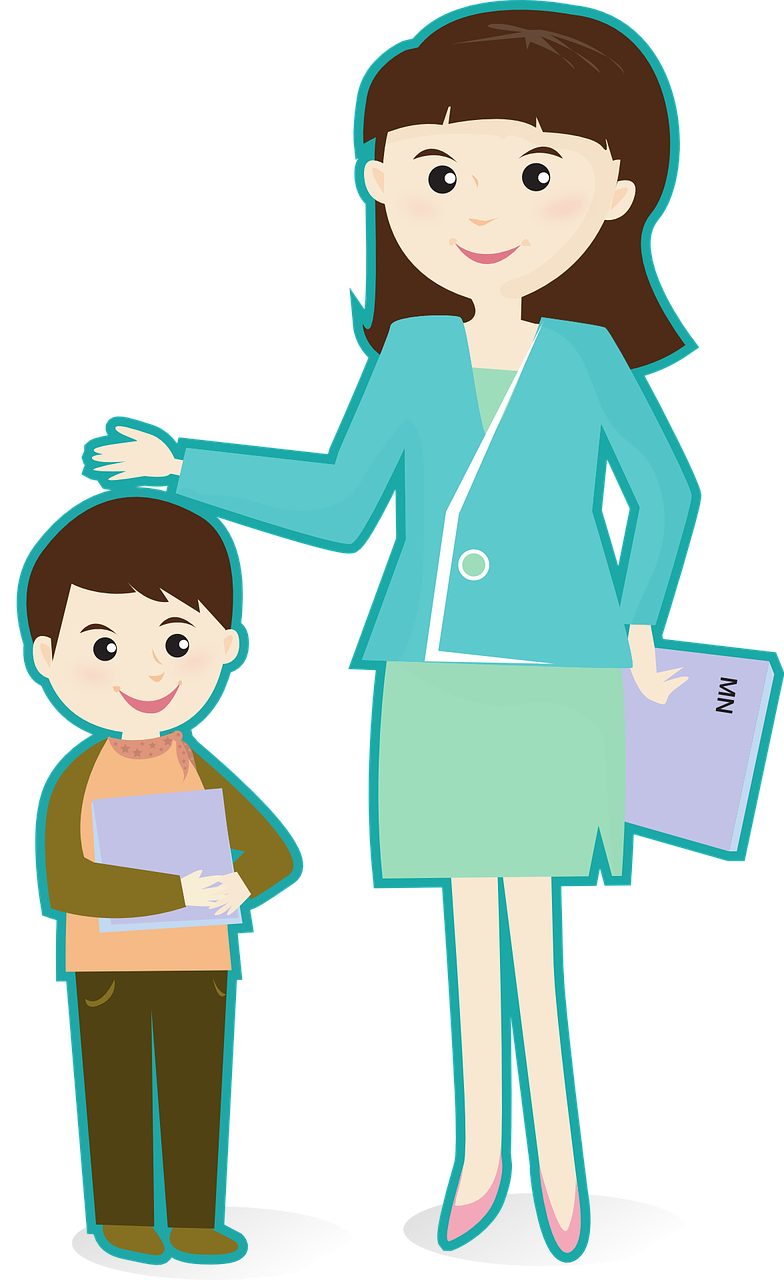 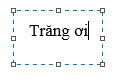 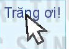 A
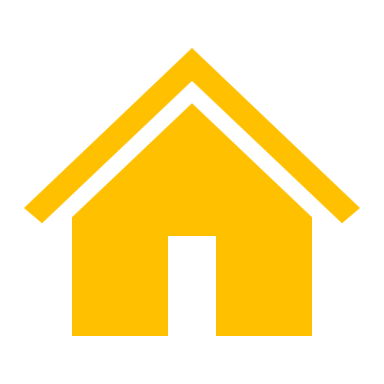 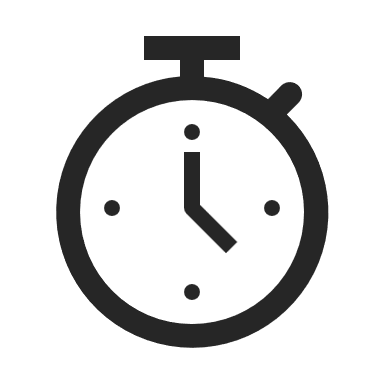 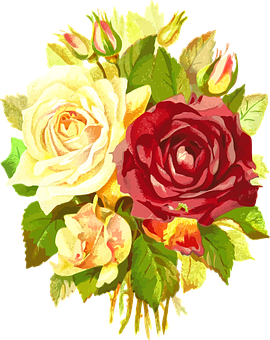 Chúc mừng bạn!
06
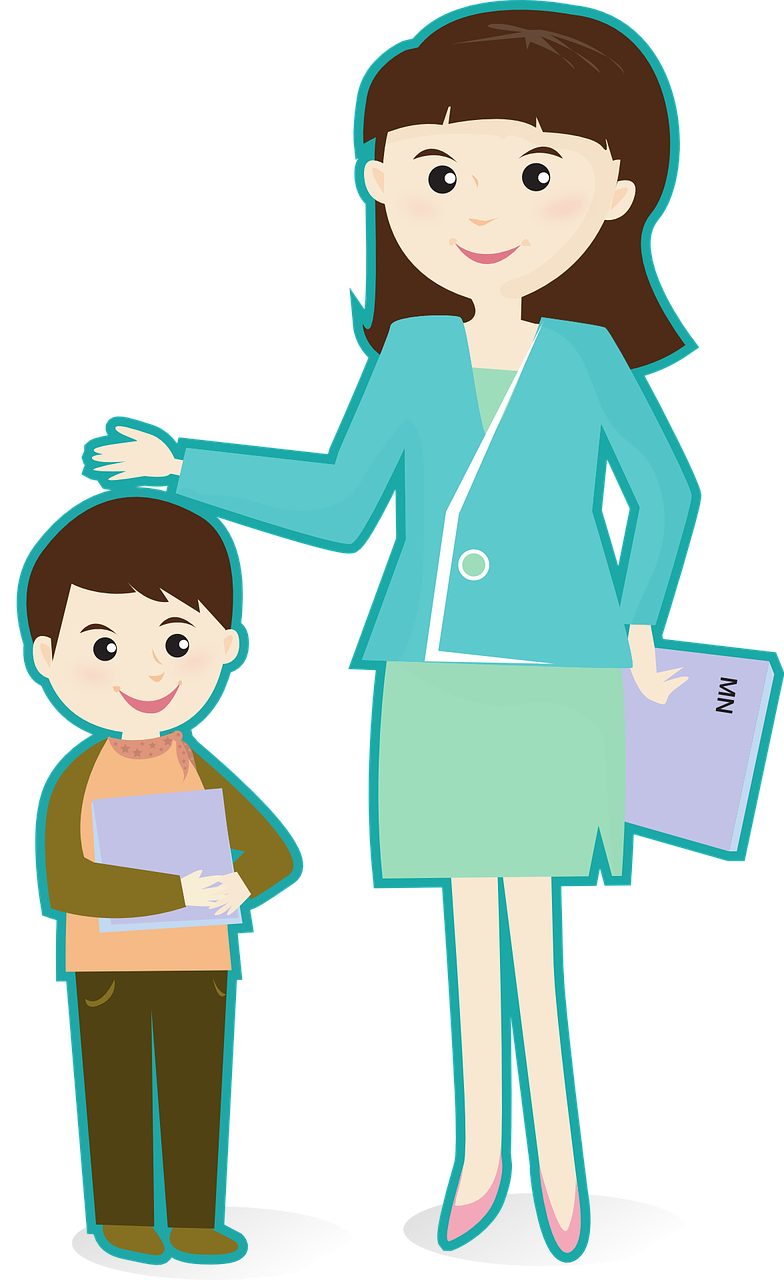 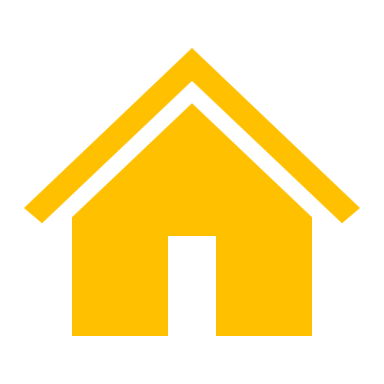 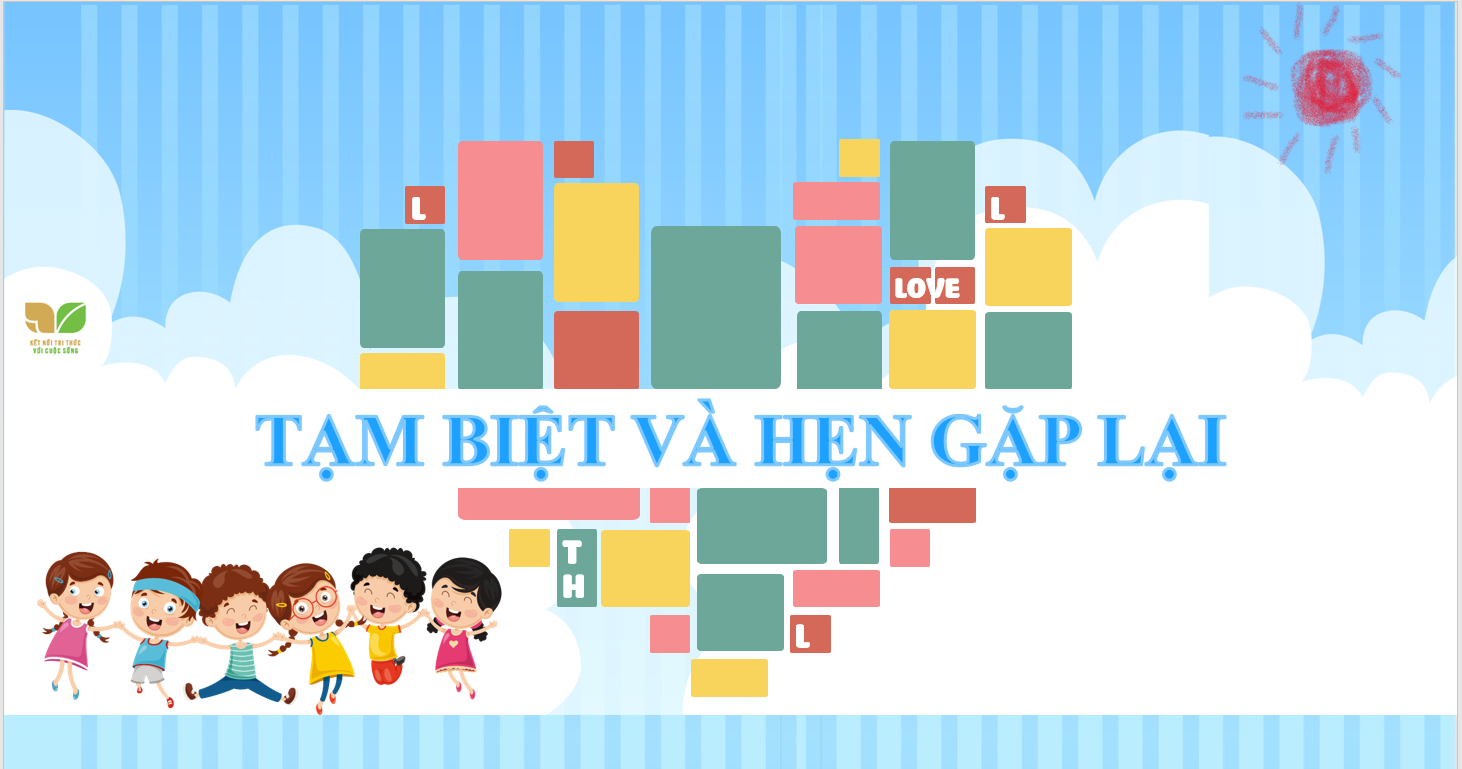